ПРОЕКТ «НАСЛЕДИЕ»
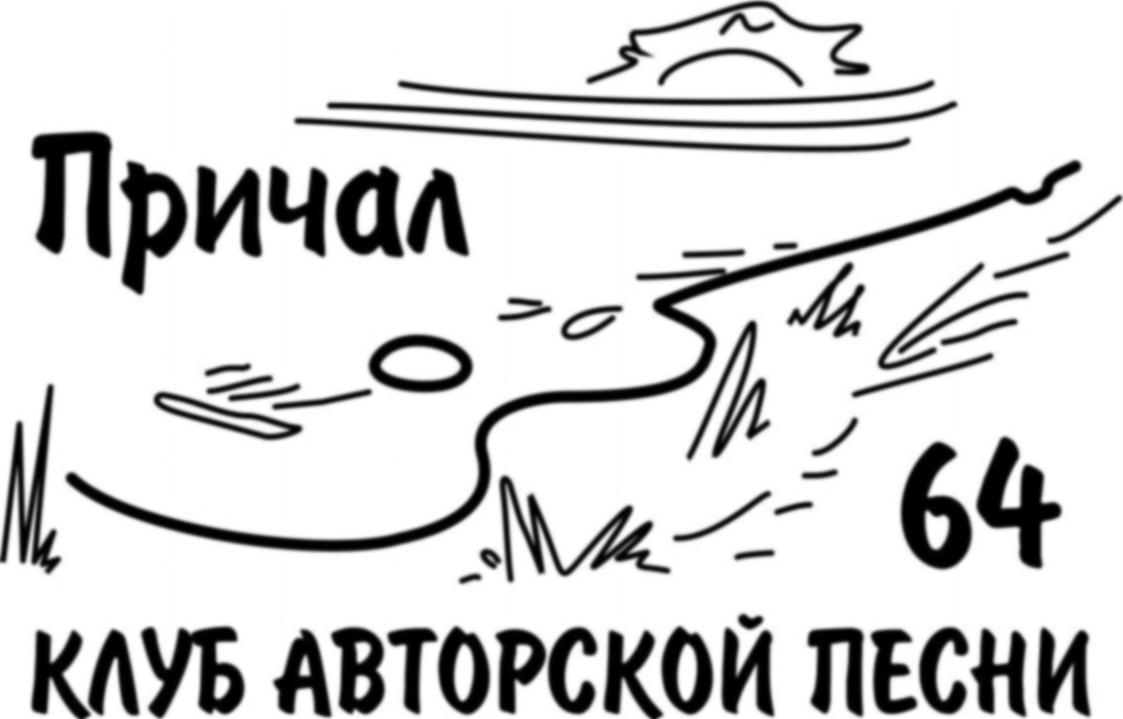 Саратовский клуб авторской песни
 «ПРИЧАЛ 64» 
представляет проект 
«НАСЛЕДИЕ»,
 посвященный творчеству 
саратовских авторов и исполнителей
 в жанре авторской песни.
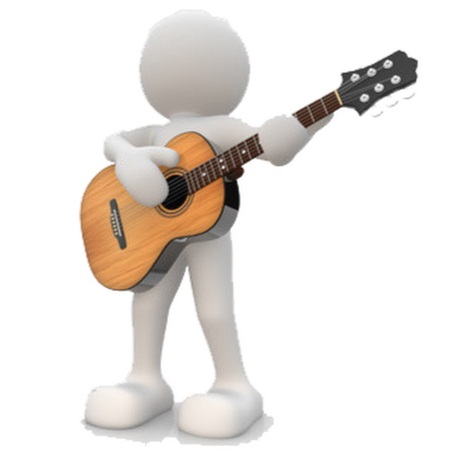 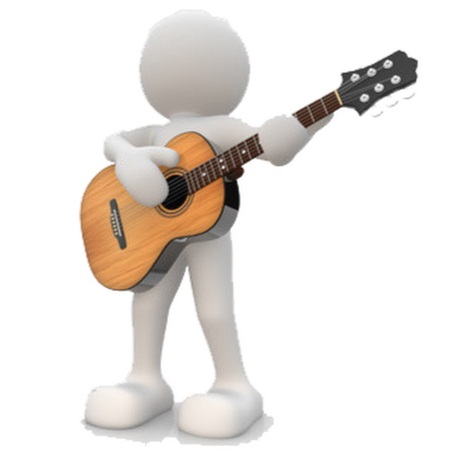 Цели проекта
Сохранение творческого наследия саратовских авторов и исполнителей в жанре авторской песни
Популяризация творчества саратовских авторов и исполнителей
Создание информационного пула и мультимедийной энциклопедии, посвященного авторской песни в Саратовской области
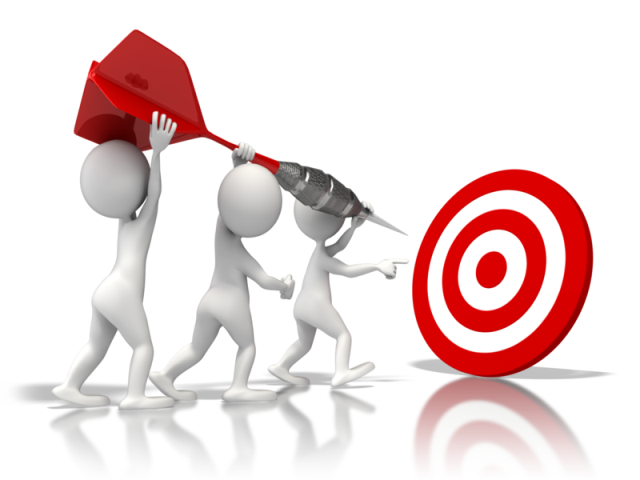 Задачи
Сбор, систематизация и публикация в открытом доступе информации о творчестве авторов, родившихся, проживающих или проживавших в Саратовской области, о городских и областных клубах авторской песни, фестивалях, конкурсах, публикациях в СМИ в разное время.
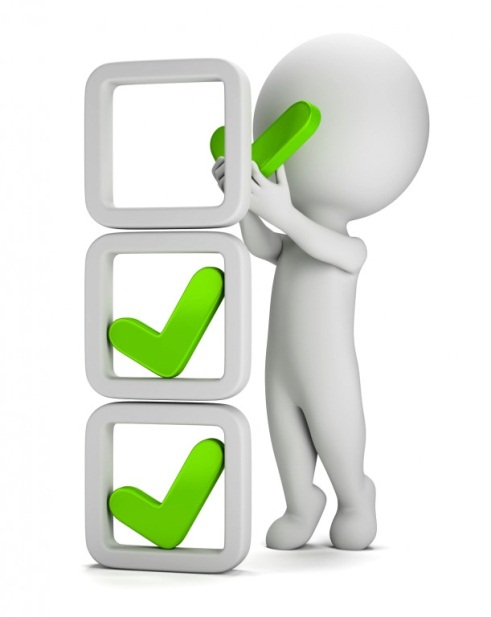 Реализация
Сбор и публикация информации в сети интернет на сайте клуба www.ПРИЧАЛ64.РФ в разделе «НАСЛЕДИЕ», а также в группах клуба в социальных сетях.
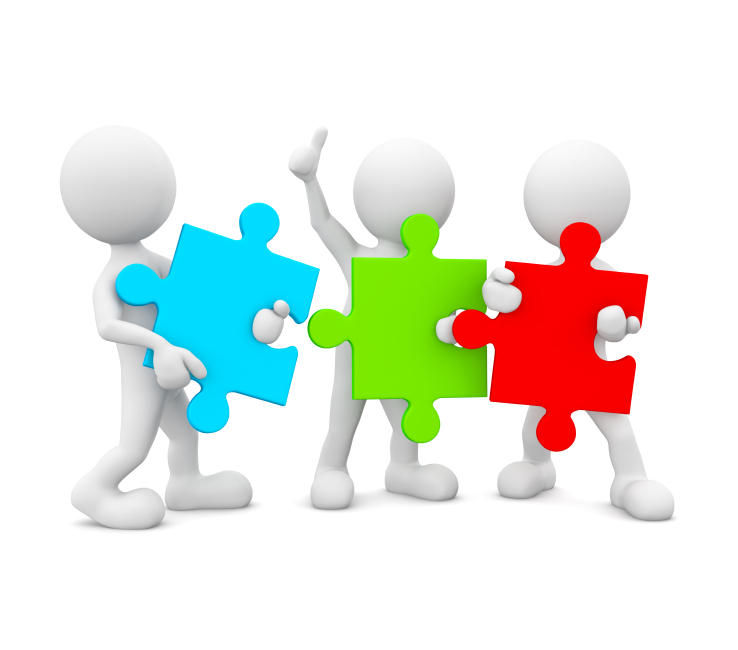 Реализация
Проведение в рамках проекта «НАСЛЕДИЕ» тематических музыкальных встреч с участием саратовских авторов и исполнителей на базе КАП «ПРИЧАЛ 64».
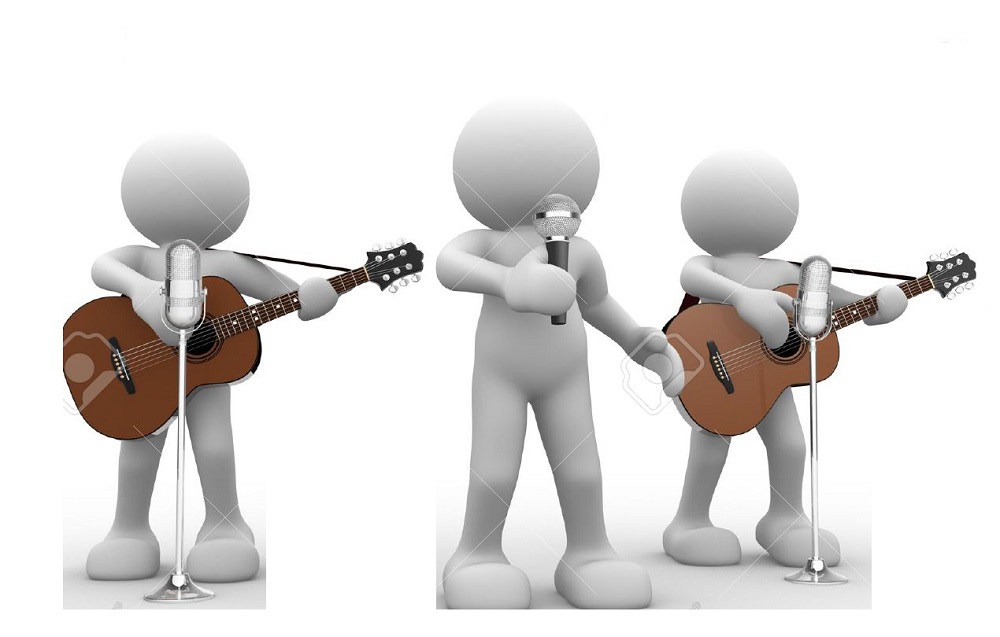 Реализация
Введение номинации «НАСЛЕДИЕ» в городских, районных и областных фестивалях, конкурсах авторской песни
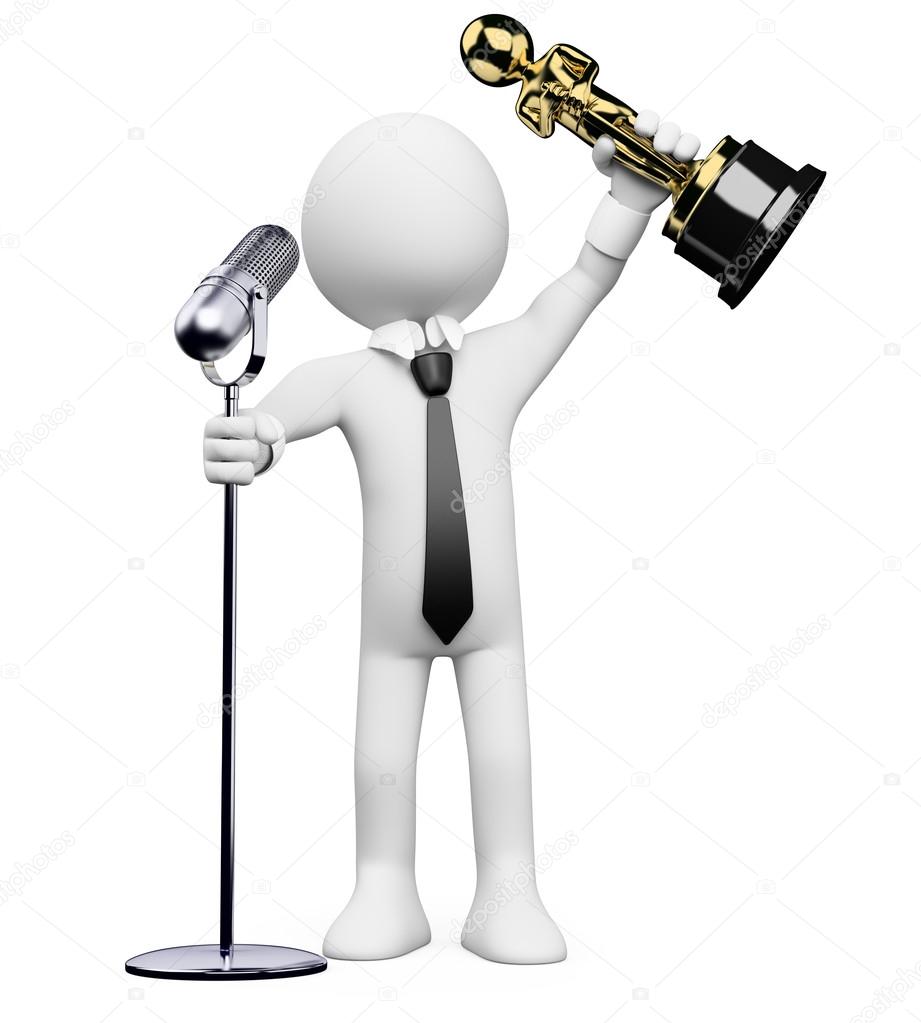 Реализация
Оцифровка аналоговых аудио и видео записей, фотоматериалов, публикаций и книг, создание цифрового архива творческого наследия саратовских авторов со свободным доступом
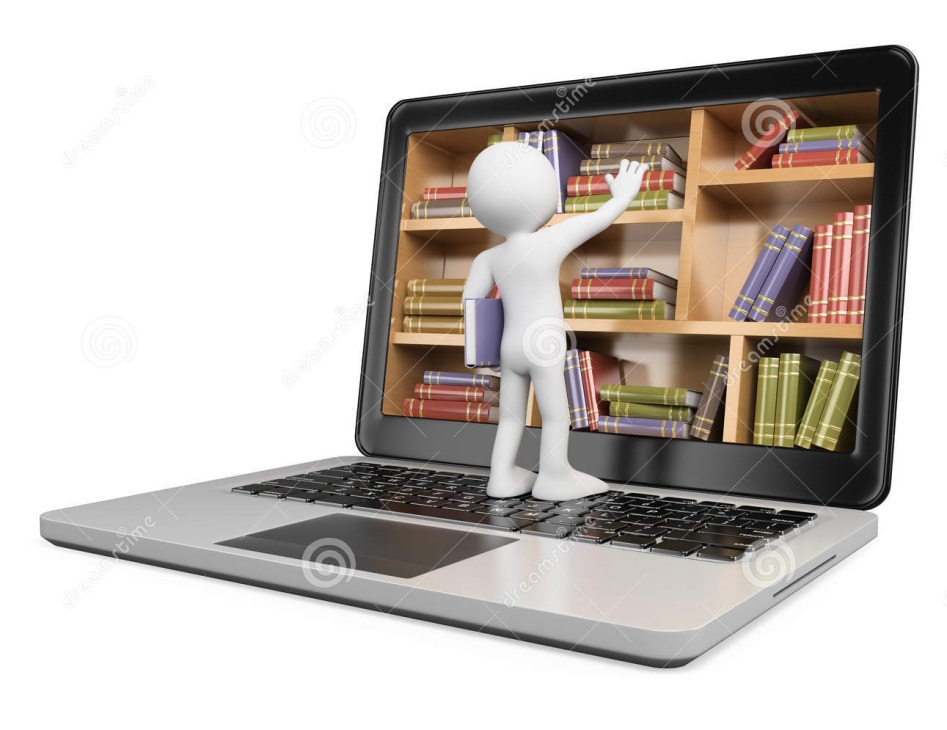 Реализация
Съемка цикла видеофильмов о саратовских авторах и исполнителях, создание публикаций в печатных и электронных СМИ
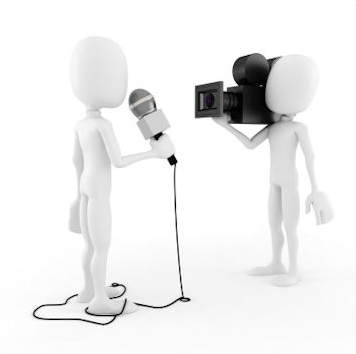 Реализация
Создание в открытом доступе электронной мультимедийной энциклопедии, посвященной развитию авторского творчества в Саратовской области.
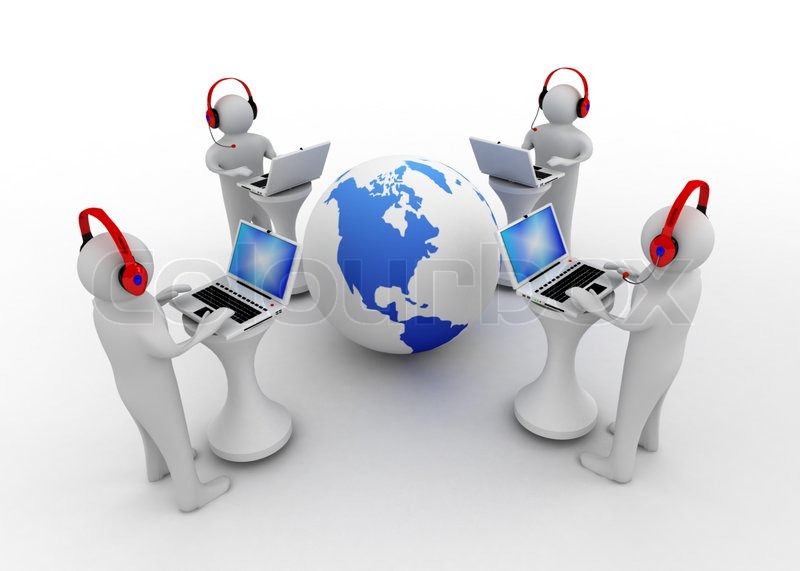 Партнёры проекта
Управление по культуре Администрации г. Саратова
Филиал ЦБС г. Саратова Библиотека №2
Фестиваль патриотической и православной песни «Святой Георгий»
Ассоциация свободных поэтических объединений Саратовской области
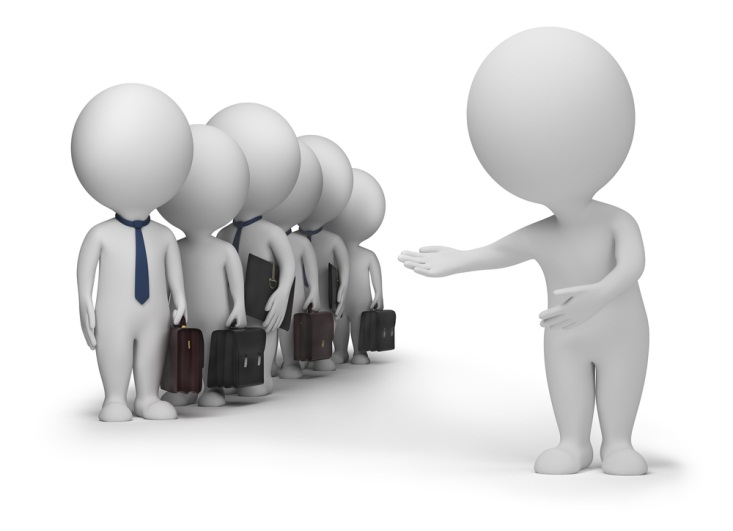 Сайт клуба
WWW.ПРИЧАЛ64.РФ
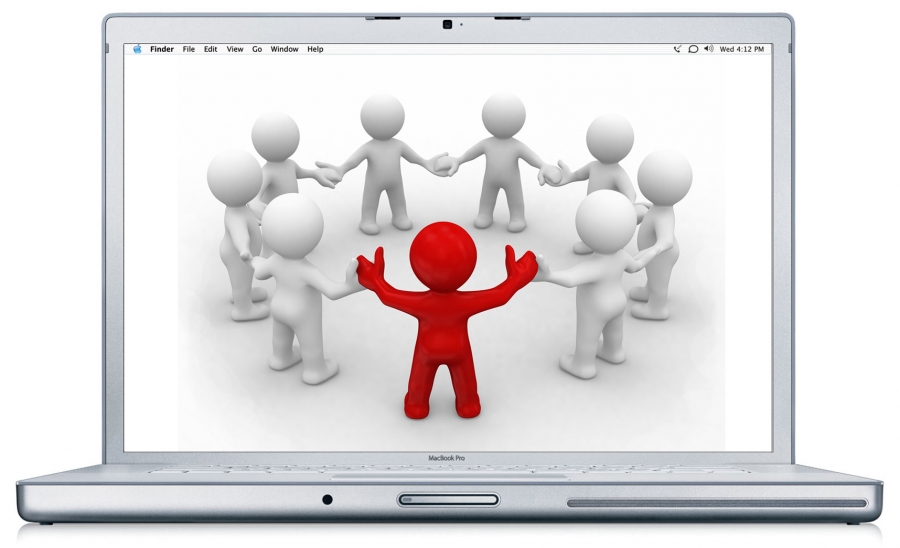 E-mail
prichal64@yandex.ru
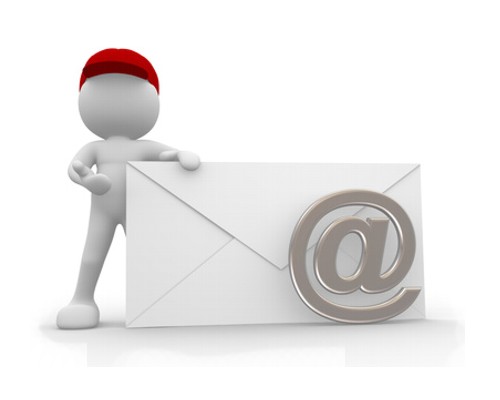 Спасибо за внимание